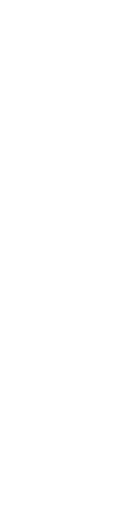 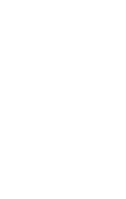 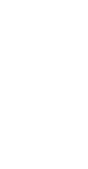 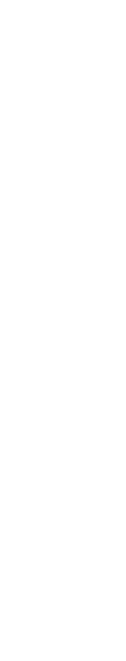 20XX
我的暑假生活通用模板
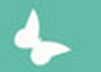 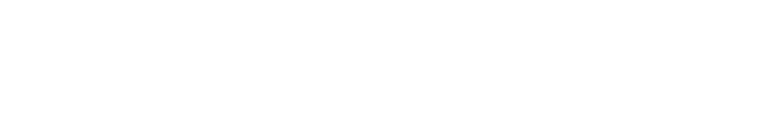 汇报人：PPT818
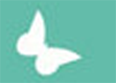 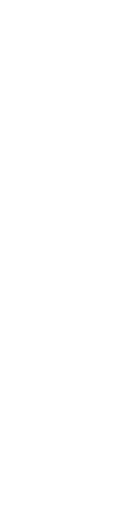 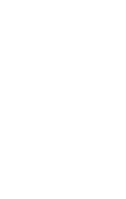 01
我的生活
02
我的学习
目 录
03
我的娱乐
04
我的感想
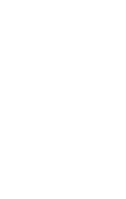 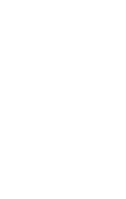 我的生活
添加相关标题文字添加相关标题文字添加相关标题文字添加相关标题文字添加相关标题文字
01
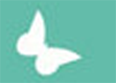 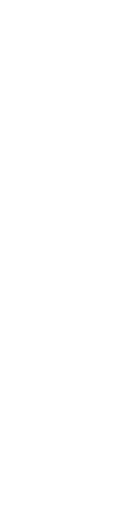 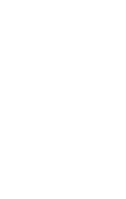 添加小标题
在这里添加你的详细小段落文本内容，与标题相关并符合整体语言风格，将你需要表达的意思。
添加小标题
在这里添加你的详细小段落文本内容，与标题相关并符合整体语言风格，将你需要表达的意思。
添加小标题
在这里添加你的详细小段落文本内容，与标题相关并符合整体语言风格，将你需要表达的意思。
添加小标题
在这里添加你的详细小段落文本内容，与标题相关并符合整体语言风格，将你需要表达的意思。
目 录
2017
2019
2016
2018
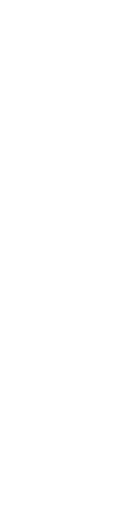 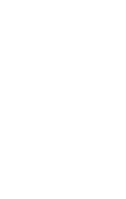 您的内容打在这里，或者通过复制您的文本后，在此框中选择粘贴，并选择只保留文字您的内容打在这里，或者通过复制您的文本后，在此框中选择粘贴，并选择只保留文字
01
02
03
目 录
您的内容打在这里，或者通过复制您的文本后，在此框中选择粘贴，并选择只保留文字您的内容打在这里，或者通过复制您的文本后，在此框中选择粘贴，并选择只保留文字
您的内容打在这里，或者通过复制您的文本后，在此框中选择粘贴，并选择只保留文字您的内容打在这里，或者通过复制您的文本后，在此框中选择粘贴，并选择只保留文字
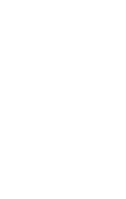 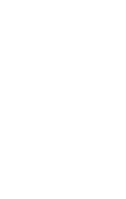 我的学习
添加相关标题文字添加相关标题文字添加相关标题文字添加相关标题文字添加相关标题文字
02
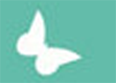 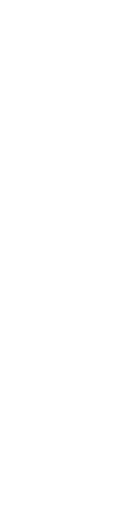 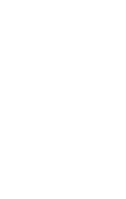 1
您的内容打在这里，或者通过复制您的文本后，在此框中选择粘贴，并选择只保留文字。
2
您的内容打在这里，或者通过复制您的文本后，在此框中选择粘贴，并选择只保留文字。
目 录
3
您的内容打在这里，或者通过复制您的文本后，在此框中选择粘贴，并选择只保留文字。
4
您的内容打在这里，或者通过复制您的文本后，在此框中选择粘贴，并选择只保留文字。
5
您的内容打在这里，或者通过复制您的文本后，在此框中选择粘贴，并选择只保留文字。
单击添加标题
6
您的内容打在这里，或者通过复制您的文本后，在此框中选择粘贴，并选择只保留文字。
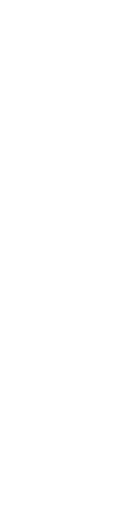 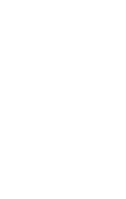 请输入标题
请点击录入本章节的概括性描述文字或者复制粘贴，请添加说明文字，图像描述及总结。请点击录入本章节的概括性描述文字或者复制粘贴，请添加说明文字，图像描述及总结。请点击录入本章节的概括性描述文字或者复制粘贴，请添加说明文字，图像描述及总结。请点击录入本章节的概括性描述文字或者复制粘贴，请添加说明文字，图像描述及总结。
请点击录入本章节的概括性描述文字或者复制粘贴，请添加说明文字，图像描述及总结。请点击录入本章节的概括性描述文字或者复制粘贴，请添加说明文字，图像描述及总结。
目 录
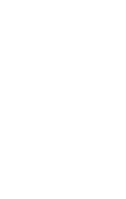 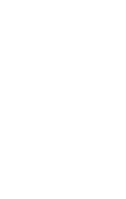 我的娱乐
添加相关标题文字添加相关标题文字添加相关标题文字添加相关标题文字添加相关标题文字
03
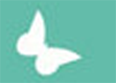 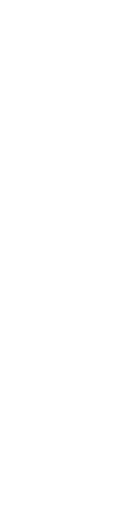 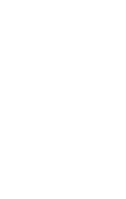 单击此处输入标题
请替换文字内容
请替换文字内容
点击添加相关标题文字，点击添加相关标题文字，点击添加相关标题文字，点击添加相关标题文字。
点击添加相关标题文字，点击添加相关标题文字，点击添加相关标题文字，点击添加相关标题文字。
目 录
请替换文字内容
请替换文字内容
点击添加相关标题文字，点击添加相关标题文字，点击添加相关标题文字，点击添加相关标题文字。
点击添加相关标题文字，点击添加相关标题文字，点击添加相关标题文字，点击添加相关标题文字。
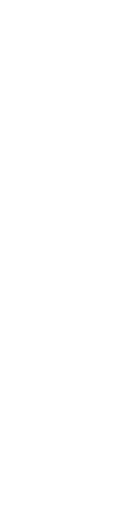 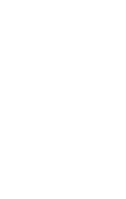 请替换文字内容
请替换文字内容
请替换文字内容
请替换文字内容
点击添加相关标题文字，点击添加相关标题文字，点击添加相关标题文字，点击添加相关标题文字。
点击添加相关标题文字，点击添加相关标题文字，点击添加相关标题文字，点击添加相关标题文字。
点击添加相关标题文字，点击添加相关标题文字，点击添加相关标题文字，点击添加相关标题文字。
点击添加相关标题文字，点击添加相关标题文字，点击添加相关标题文字，点击添加相关标题文字。
01
03
02
04
目 录
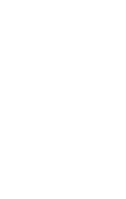 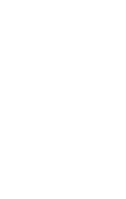 我的感想
添加相关标题文字添加相关标题文字添加相关标题文字添加相关标题文字添加相关标题文字
04
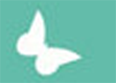 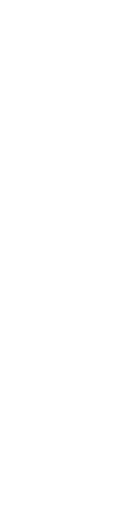 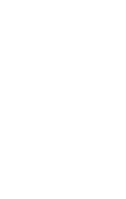 添加相关标题文字添加相关标题文字添加相关标题文字添加相关标题文字
添加相关标题文字添加相关标题文字添加相关标题文字添加相关标题文字
添加相关标题文字添加相关标题文字添加相关标题文字添加相关标题文字
目 录
添加相关标题文字添加相关标题文字添加相关标题文字添加相关标题文字
添加相关标题文字添加相关标题文字添加相关标题文字添加相关标题文字
添加相关标题文字添加相关标题文字添加相关标题文字添加相关标题文字
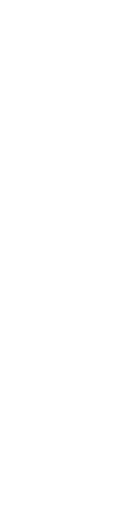 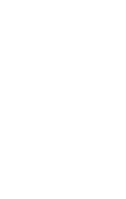 01
03
02
04
添加小标题
在这里添加你的详细小段落文本内容，与标题相关并符合整体语言风格，将你需要表达的意思。
添加小标题
在这里添加你的详细小段落文本内容，与标题相关并符合整体语言风格，将你需要表达的意思。
添加小标题
在这里添加你的详细小段落文本内容，与标题相关并符合整体语言风格，将你需要表达的意思。
添加小标题
在这里添加你的详细小段落文本内容，与标题相关并符合整体语言风格，将你需要表达的意思。
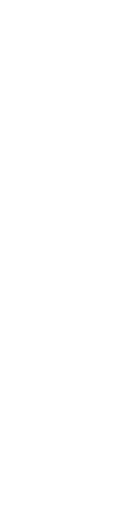 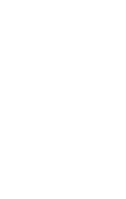 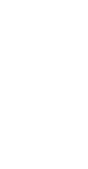 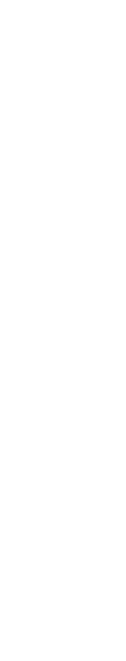 20XX
感谢您的观看
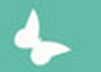 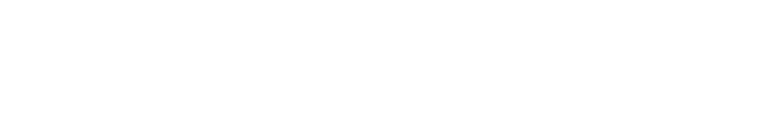 汇报人：PPT818     部门：设计部
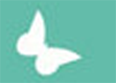